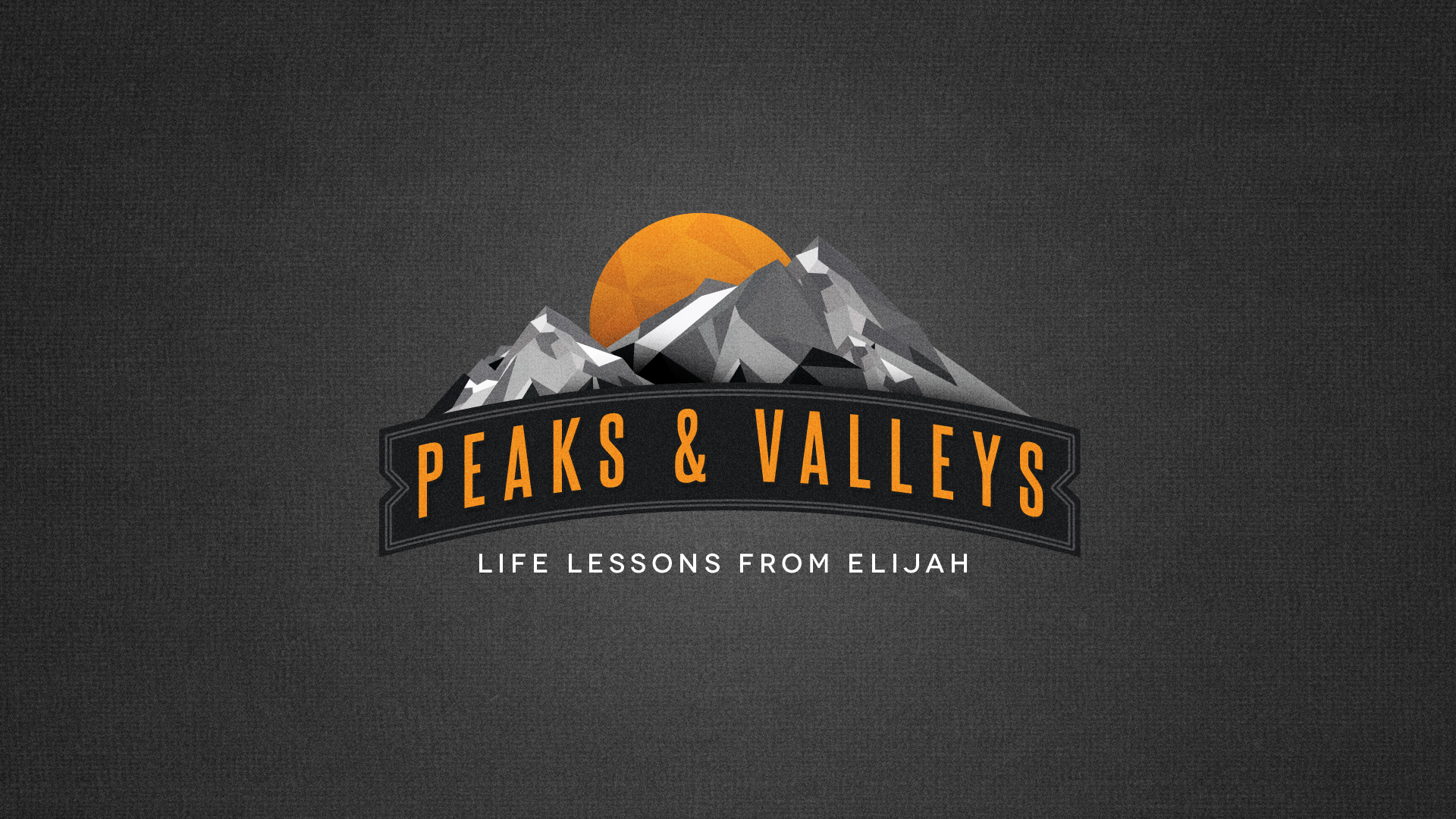 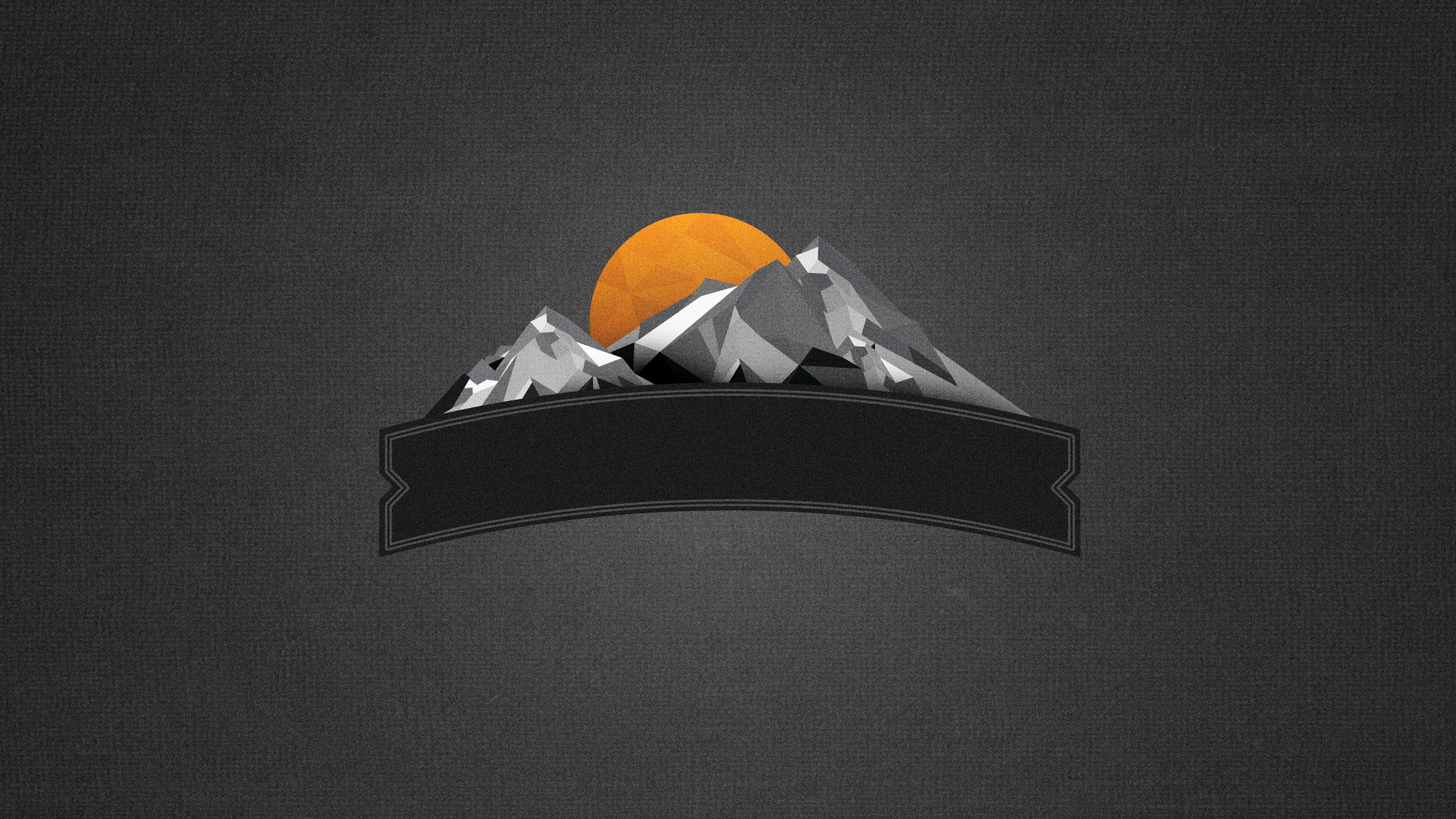 1 KINGS 17
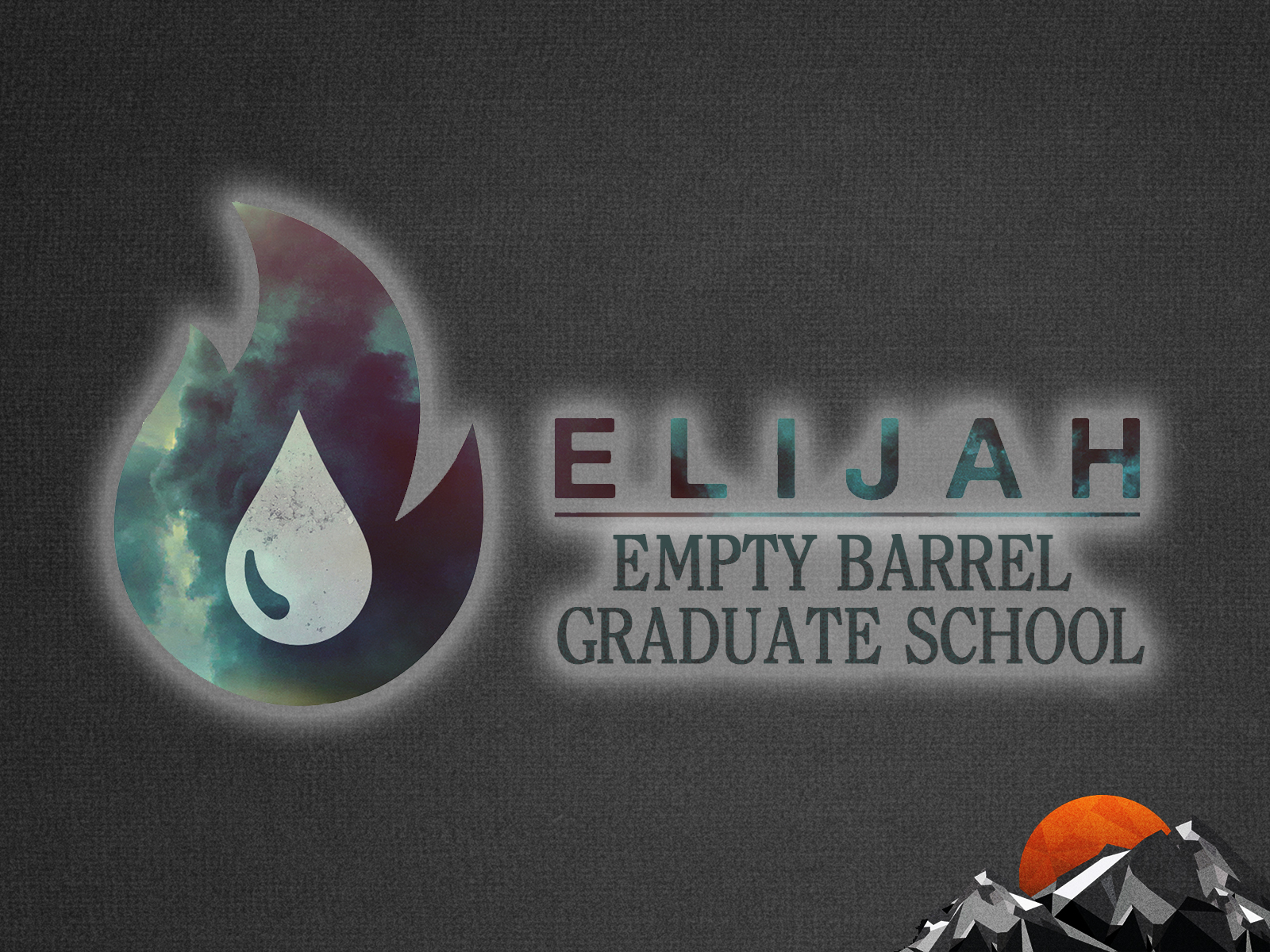 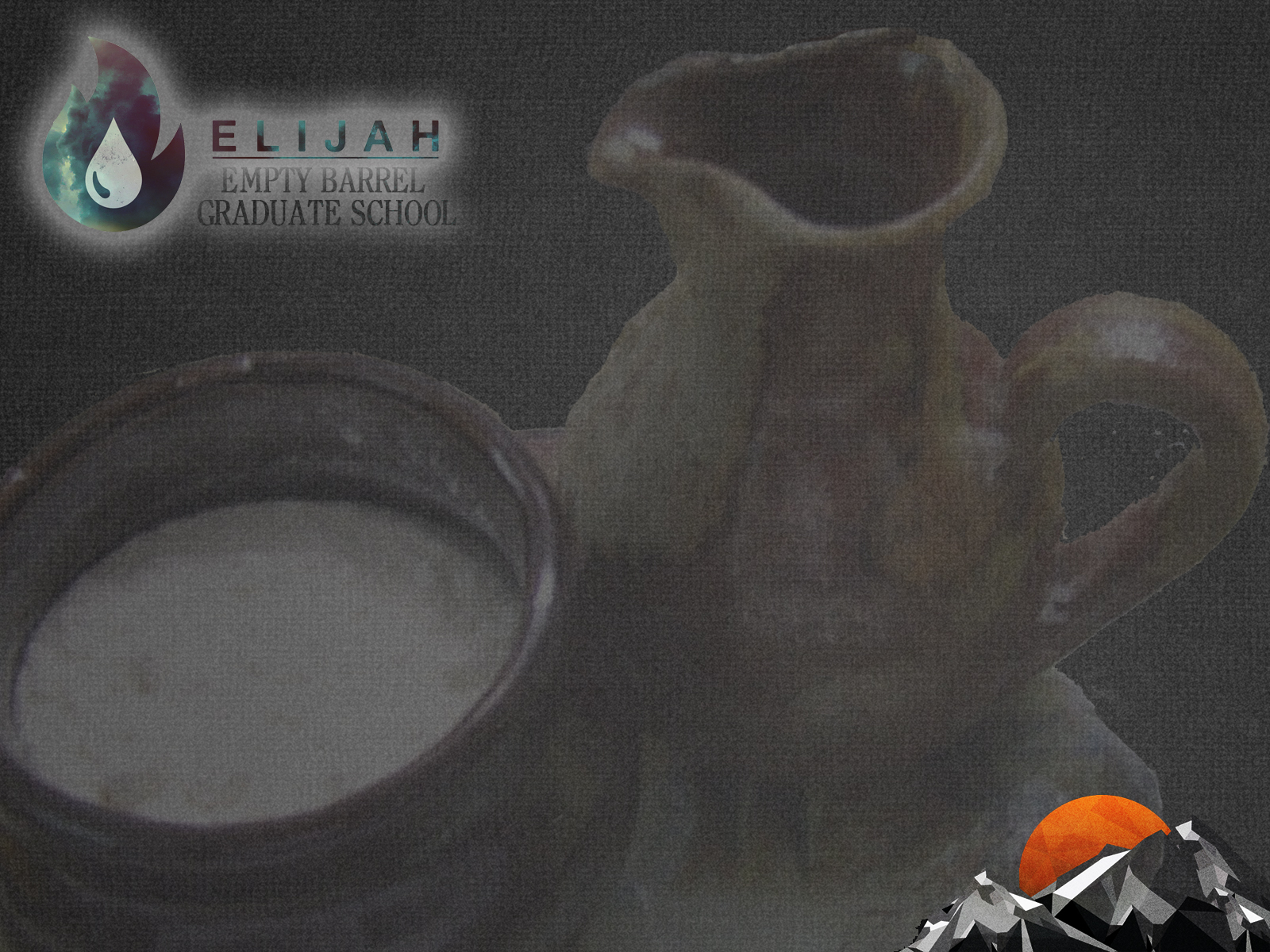 I. A Fresh Path 
(vs. 8-11)
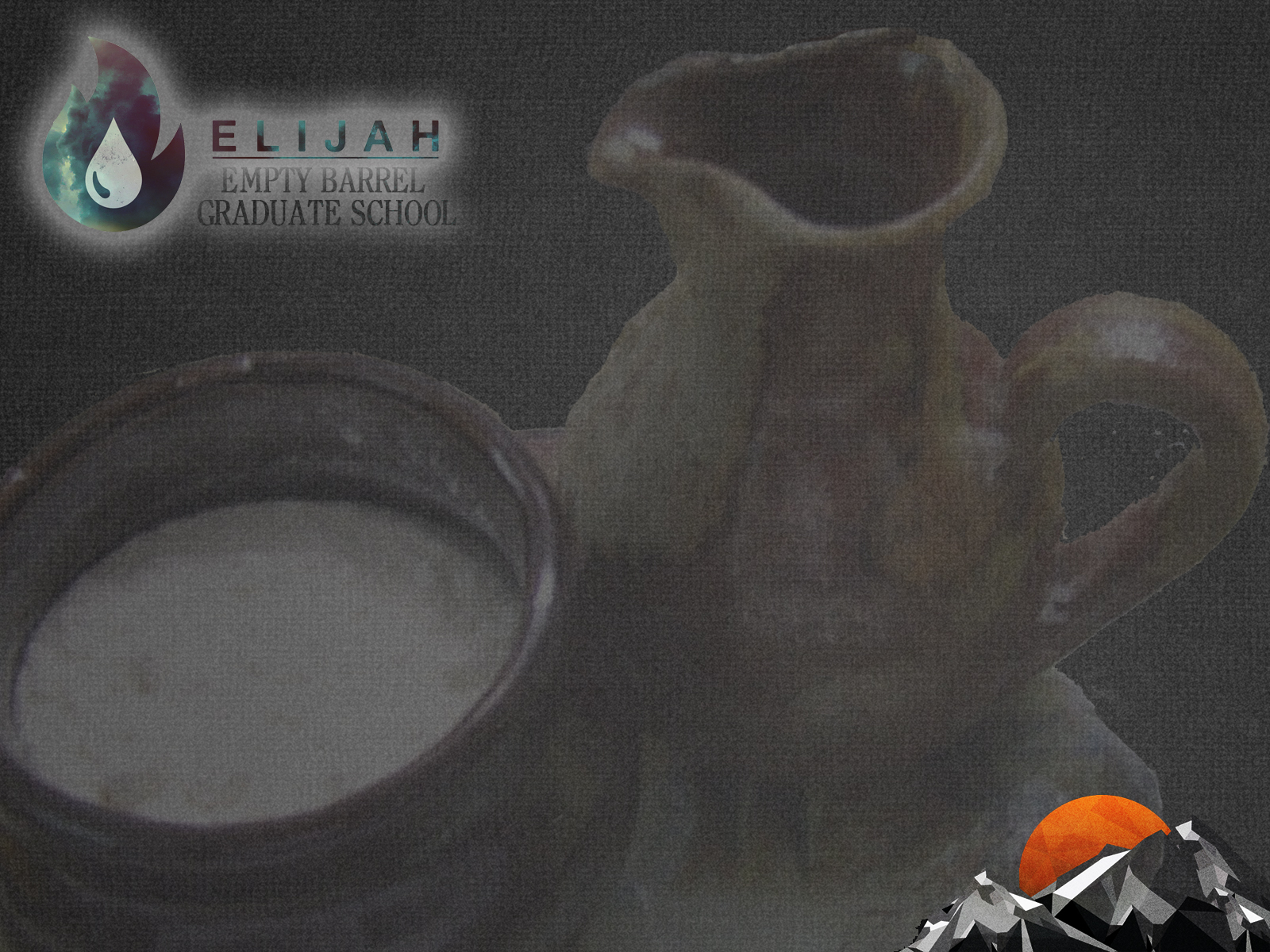 A) The Call
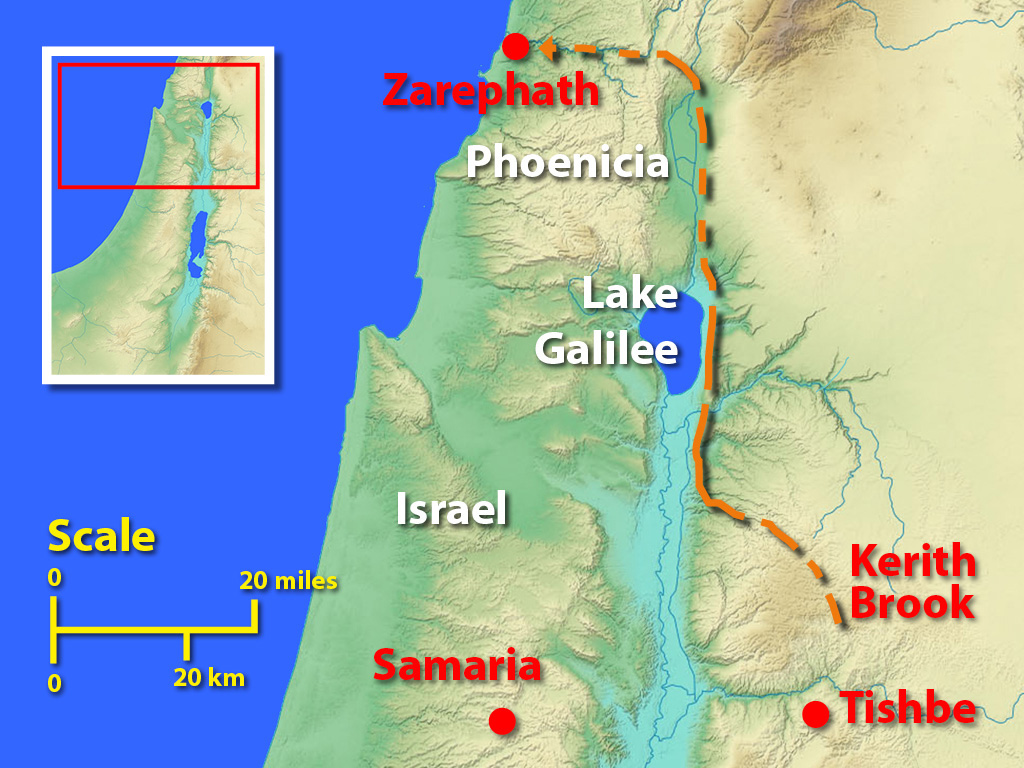 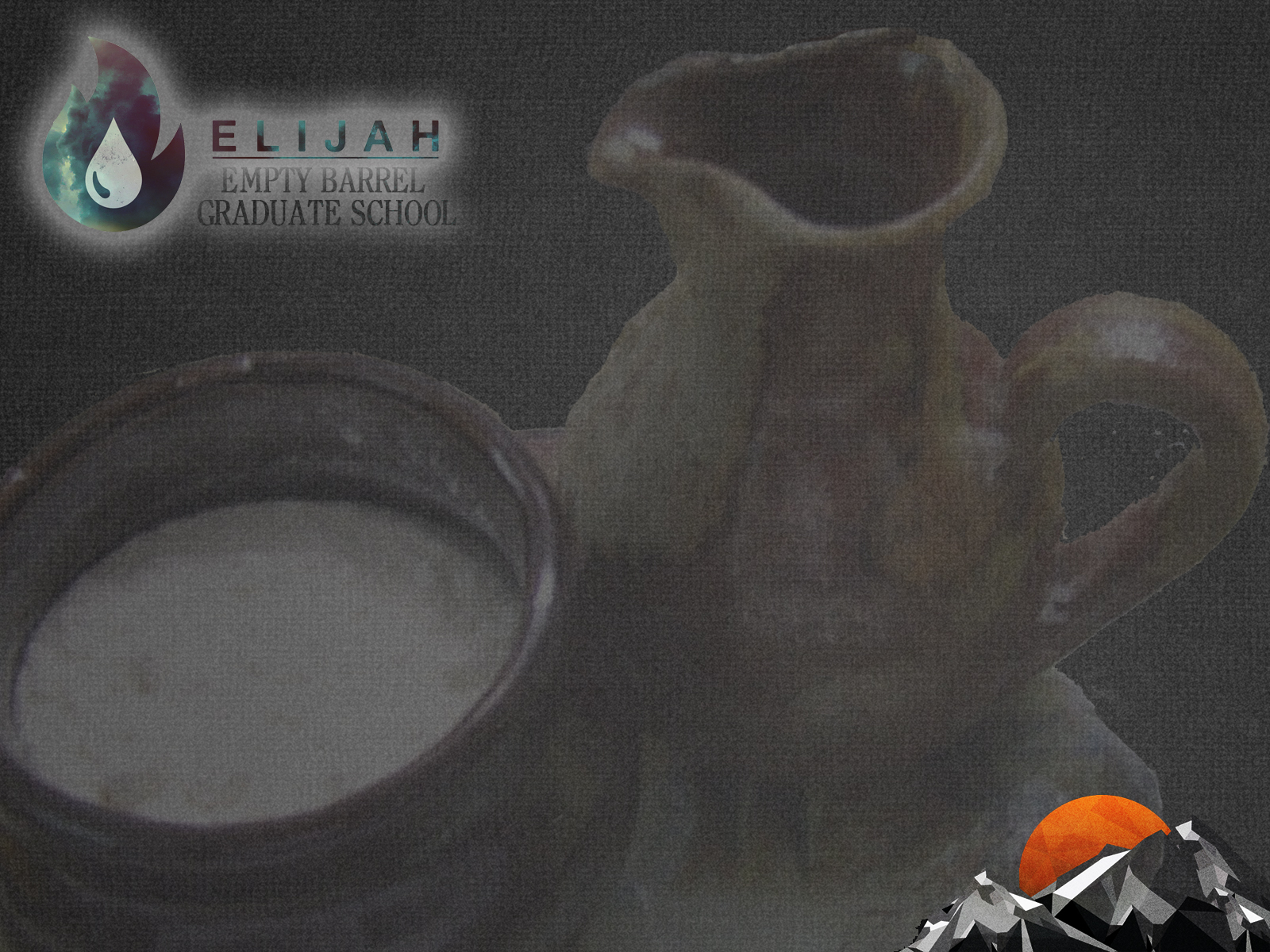 B) The Command
“Arise, go to Zarephath, which belongs to Sidon, and dwell there…”
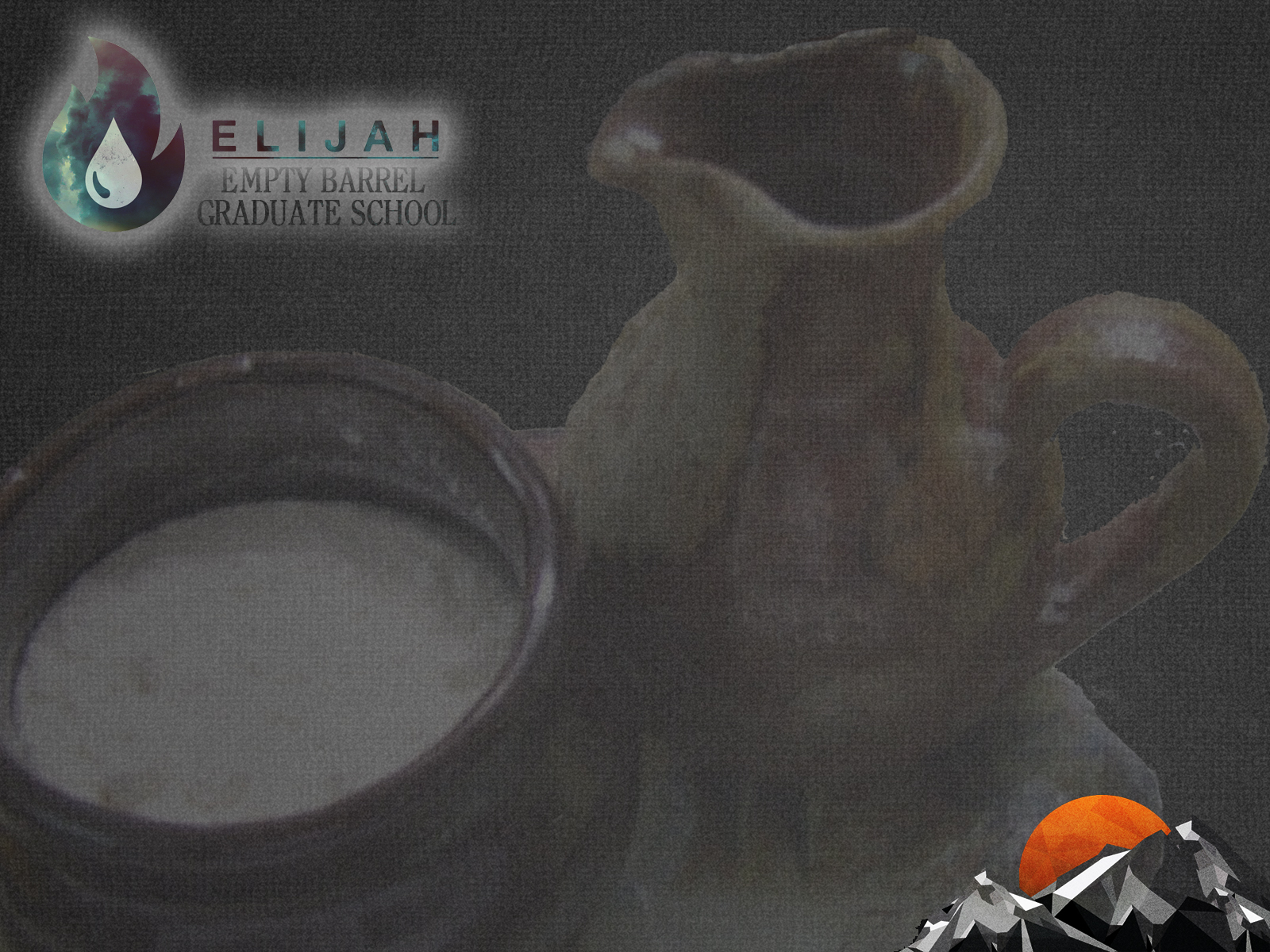 C) The Challenge
“Behold, I have commanded a widow there to feed you.”
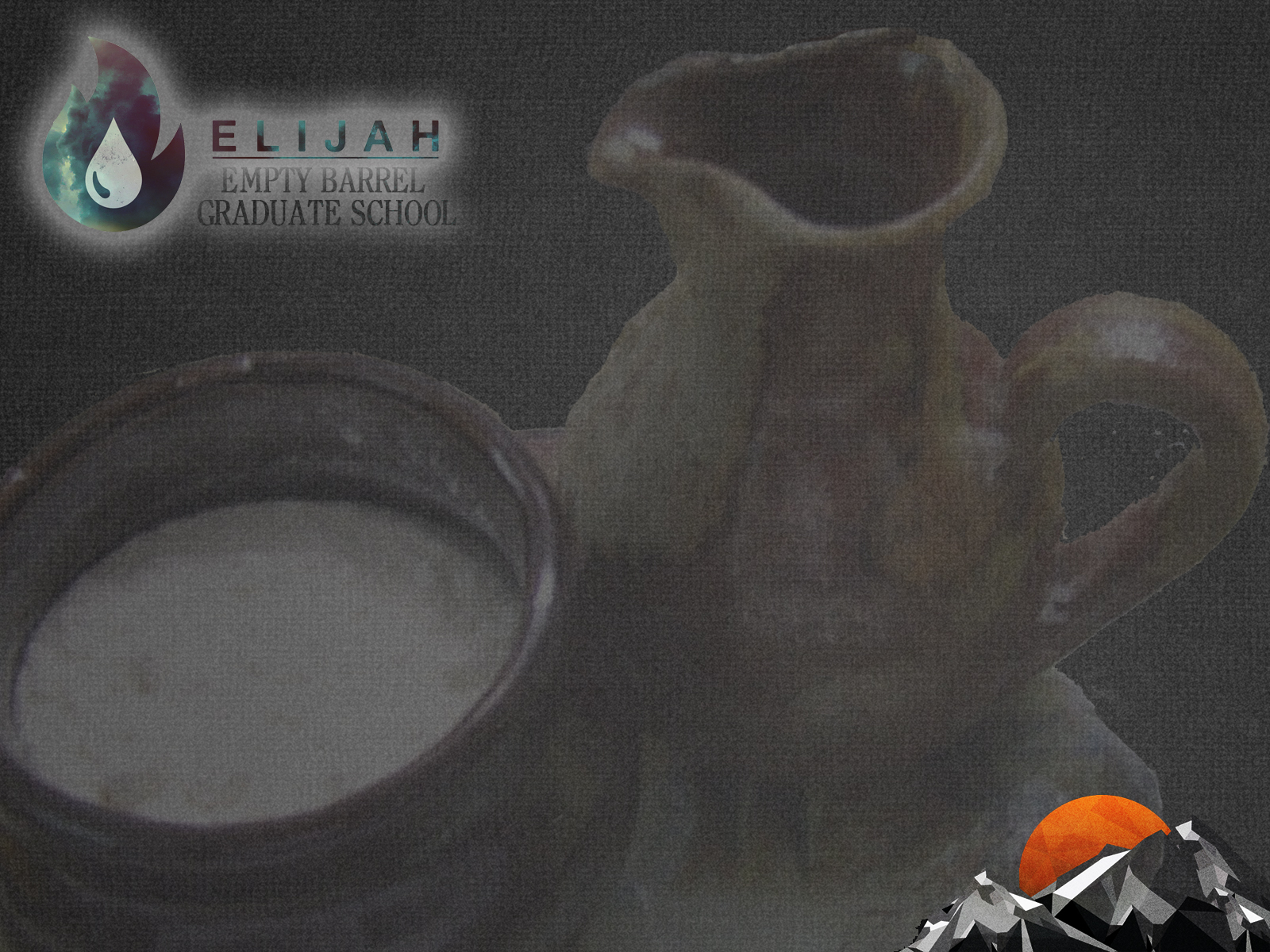 D) The Comfort
“So he arose and went to Zarephath. And when he came to the gate of the city, behold, a widow was there gathering sticks…”
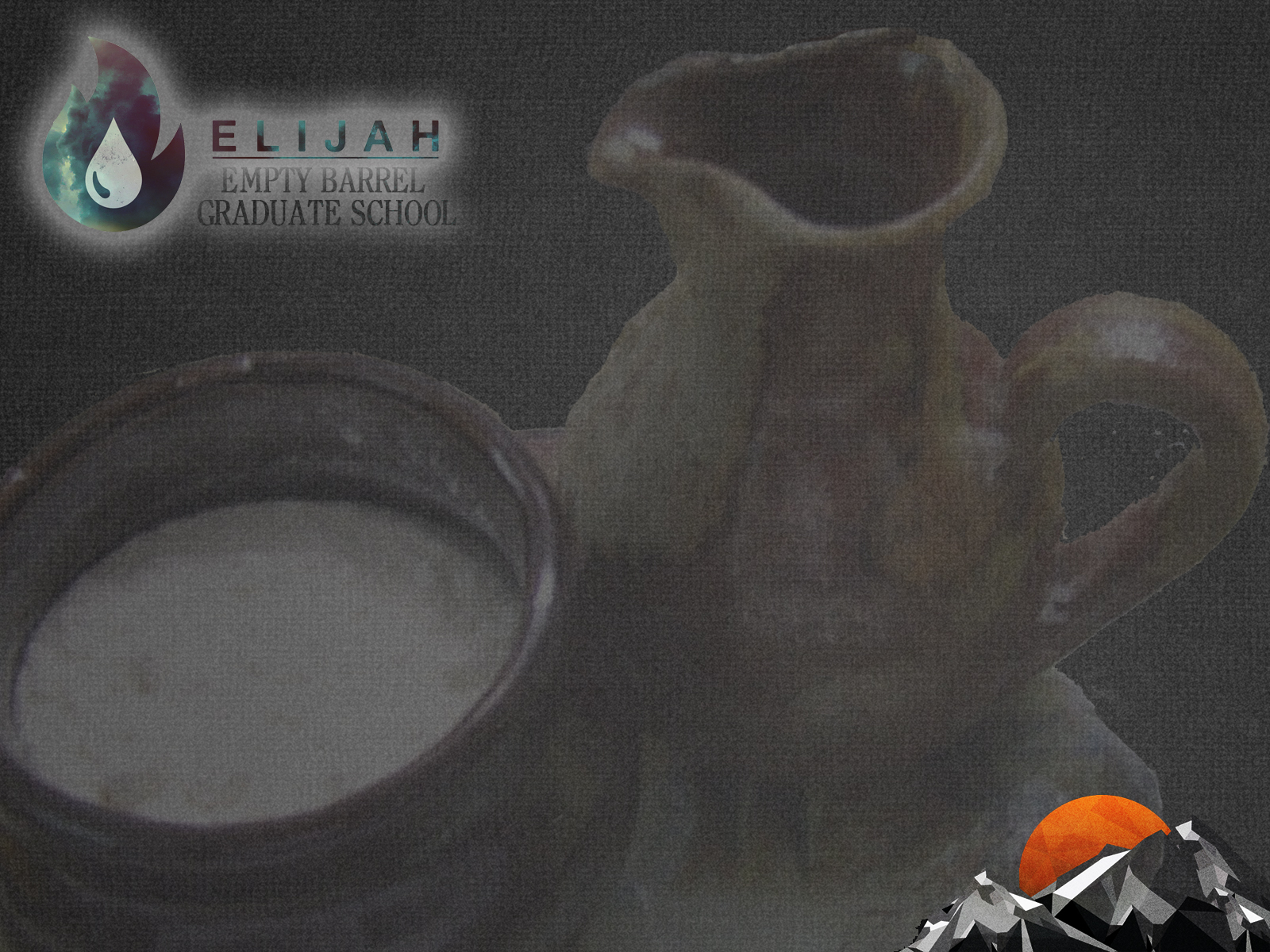 II. A Fantastic Plan 
(vs. 12-15a)
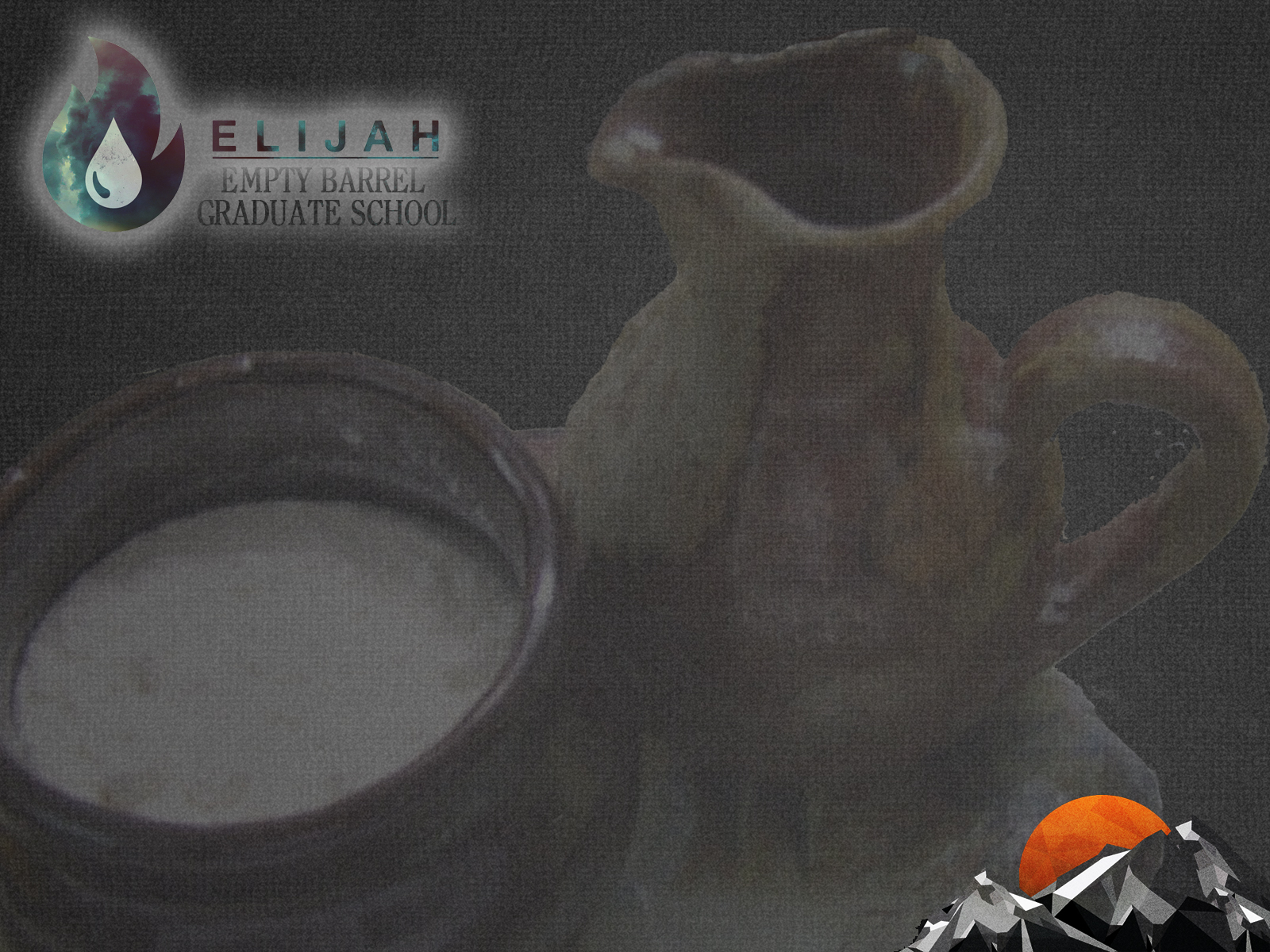 A) A Doubt
“And she said, ‘As the LORD your God lives, I have nothing baked, only a handful of flour in a jar and a little oil in a jug. And now I am gathering a couple of sticks that I may go in and prepare it for myself and my son, that we may eat it and die.’”
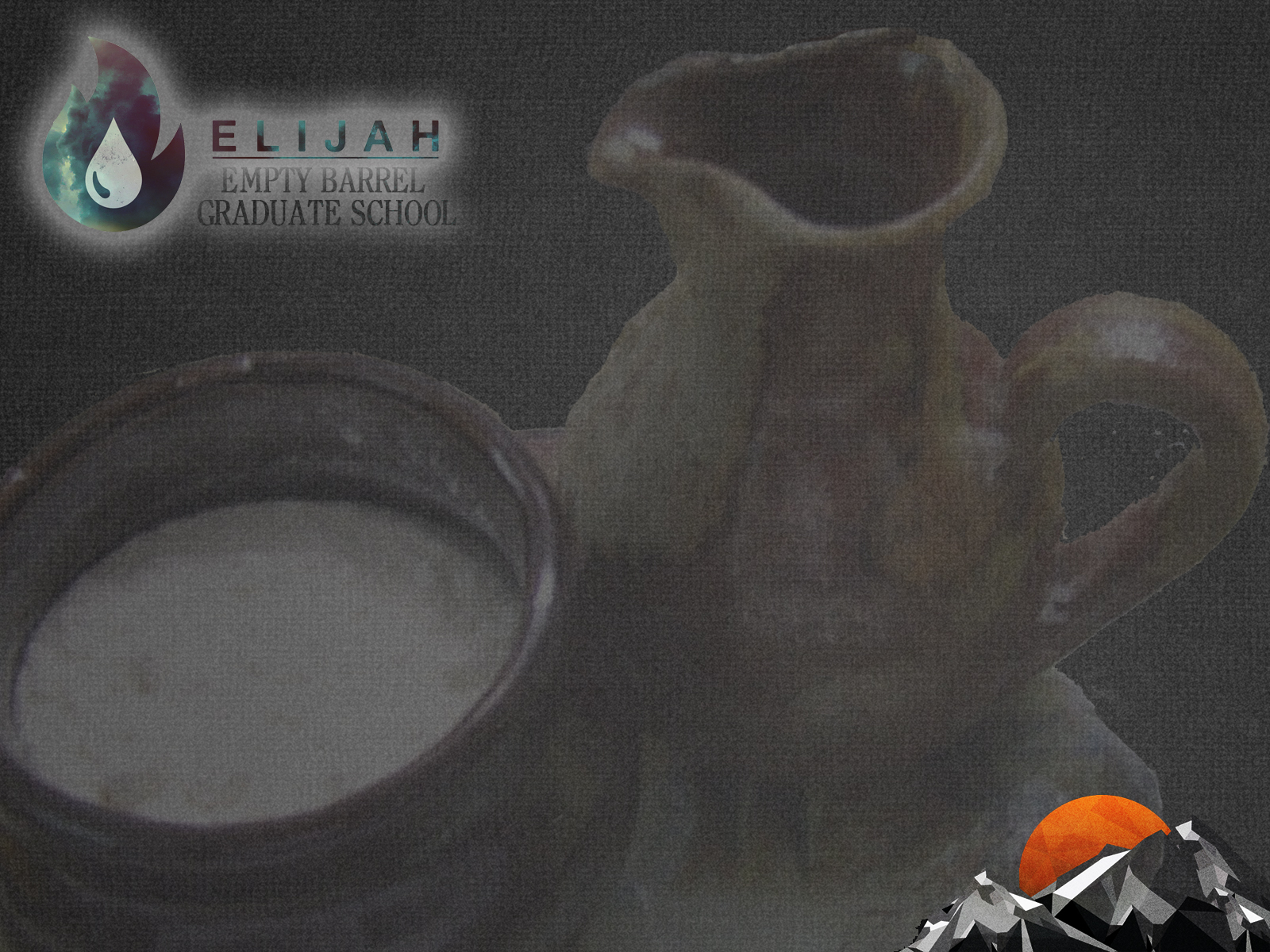 B) A Demand
“And Elijah said to her, ‘Do not fear; go and do as you have said. But first make me a little cake of it and bring it to me, and afterward make something for yourself and your son.’”
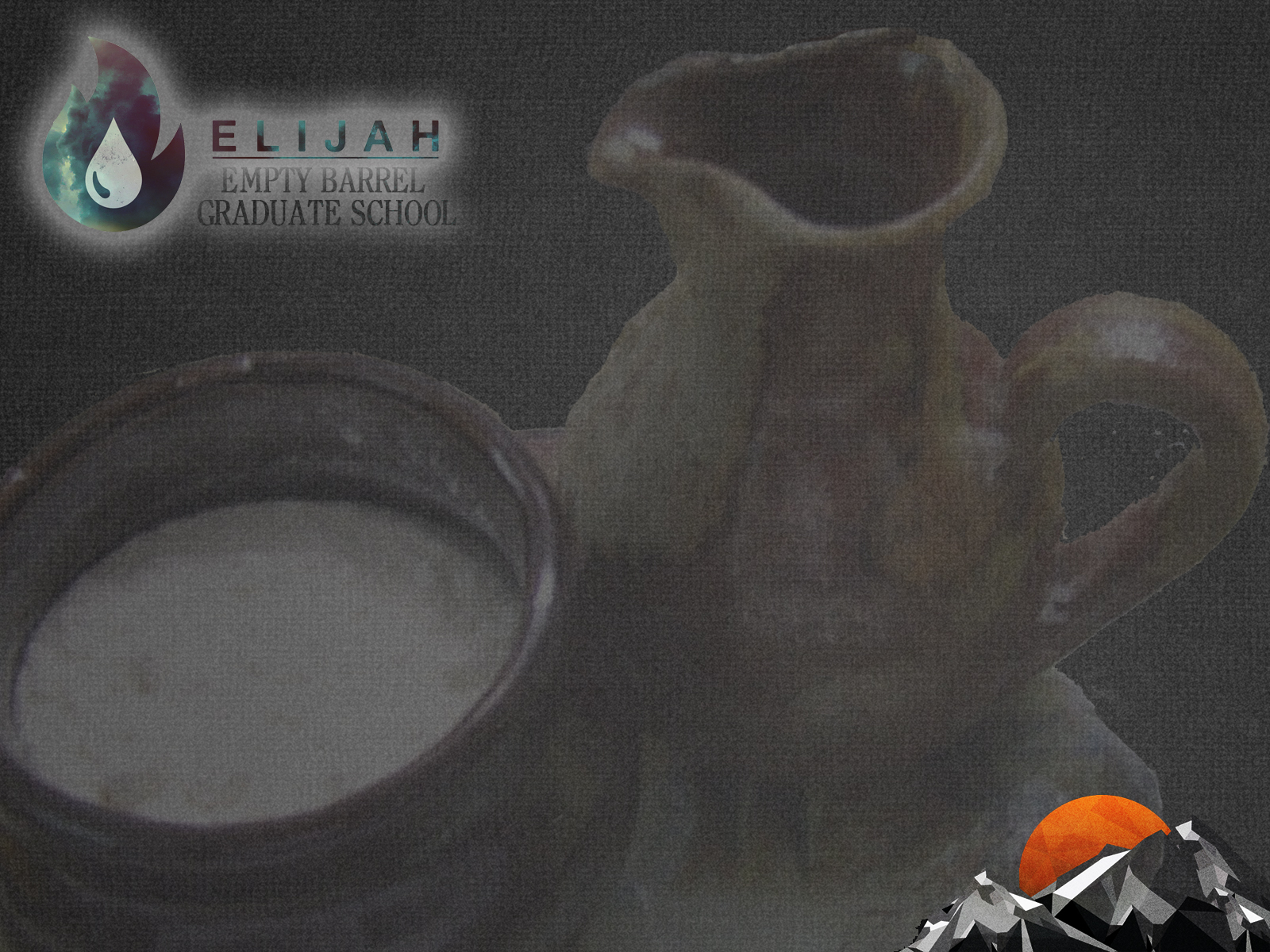 C) A Decision
“And she went and did as Elijah said.”
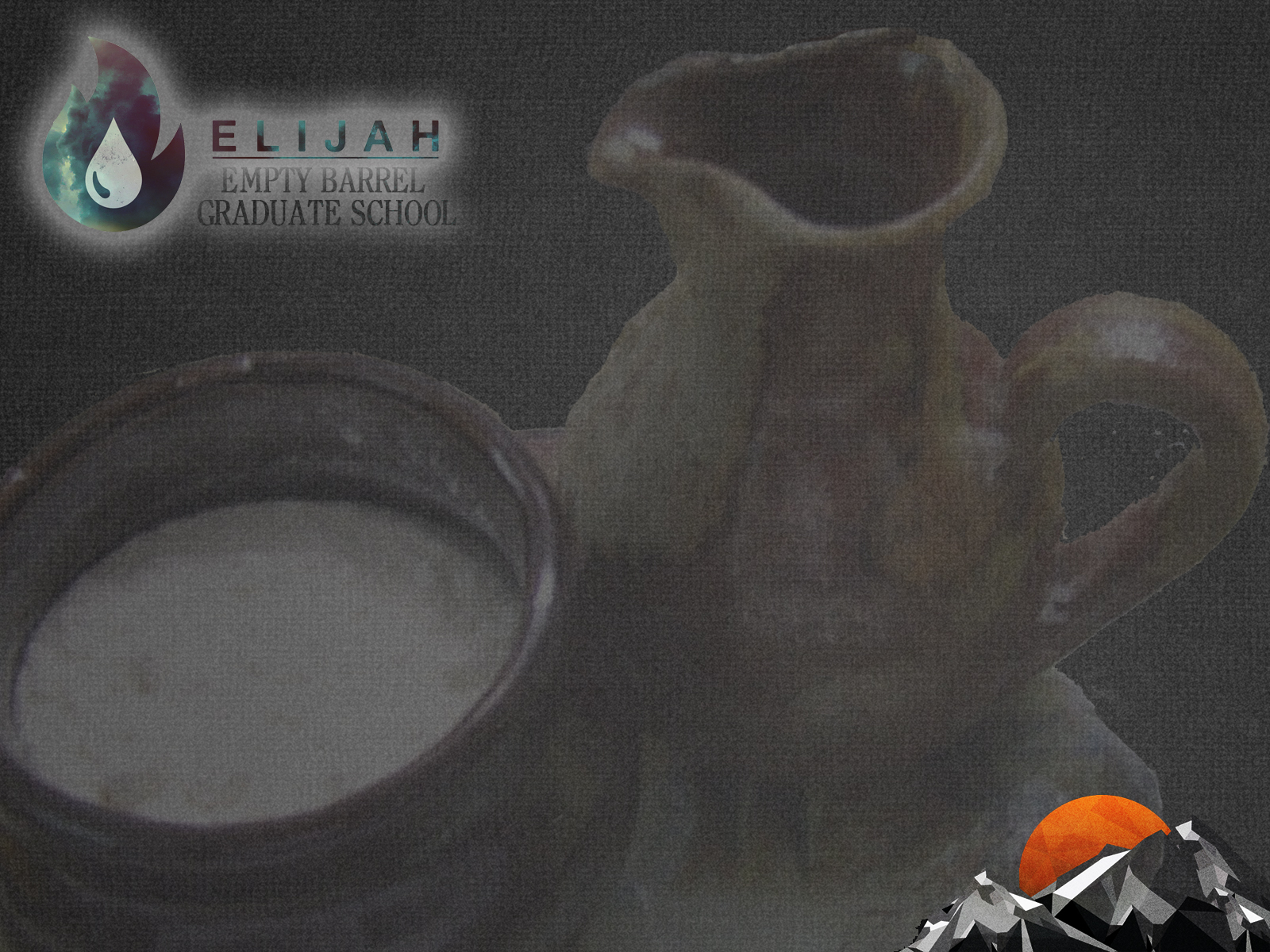 III. A Fabulous Provision 
(vs. 15-16)
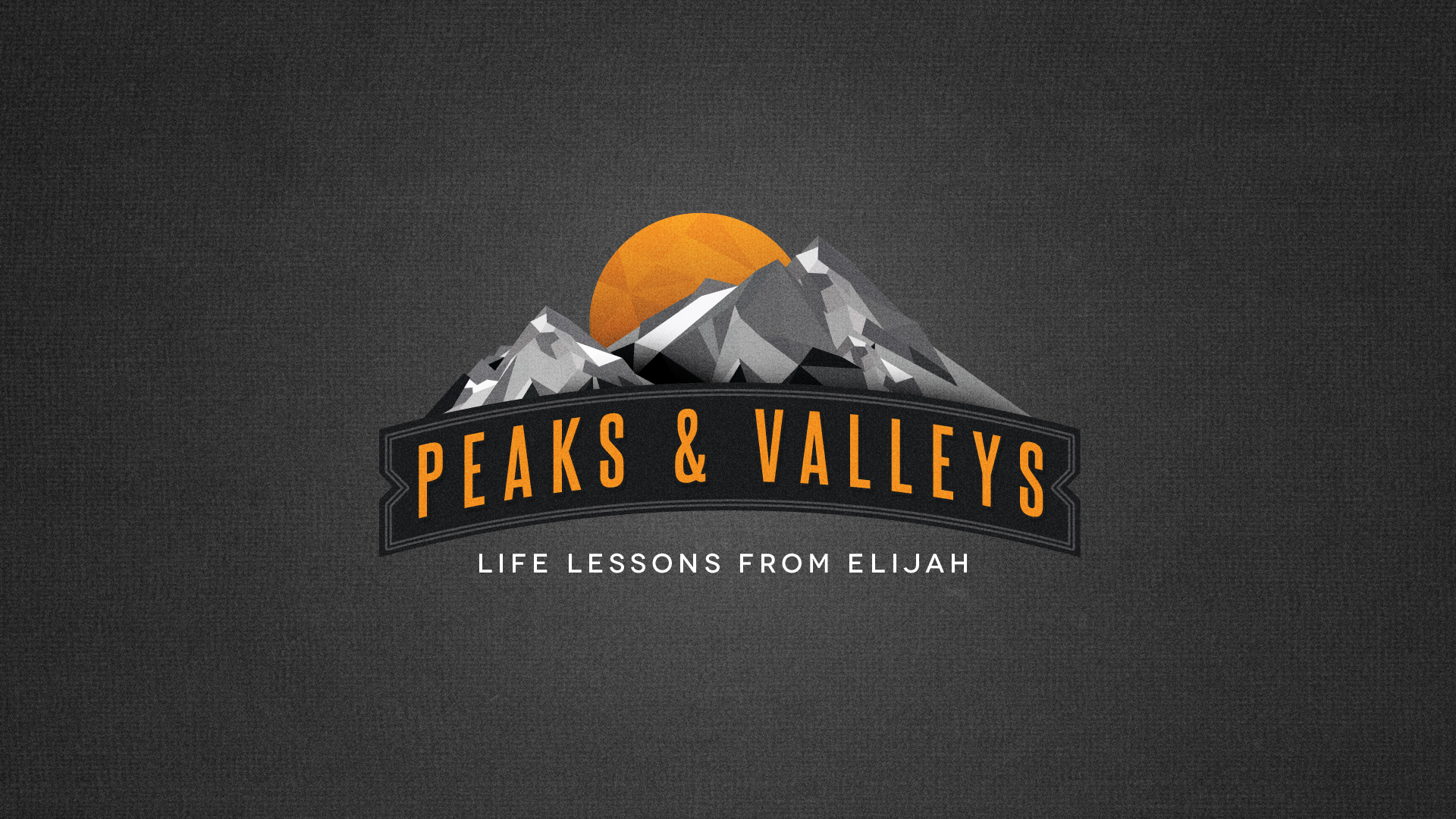 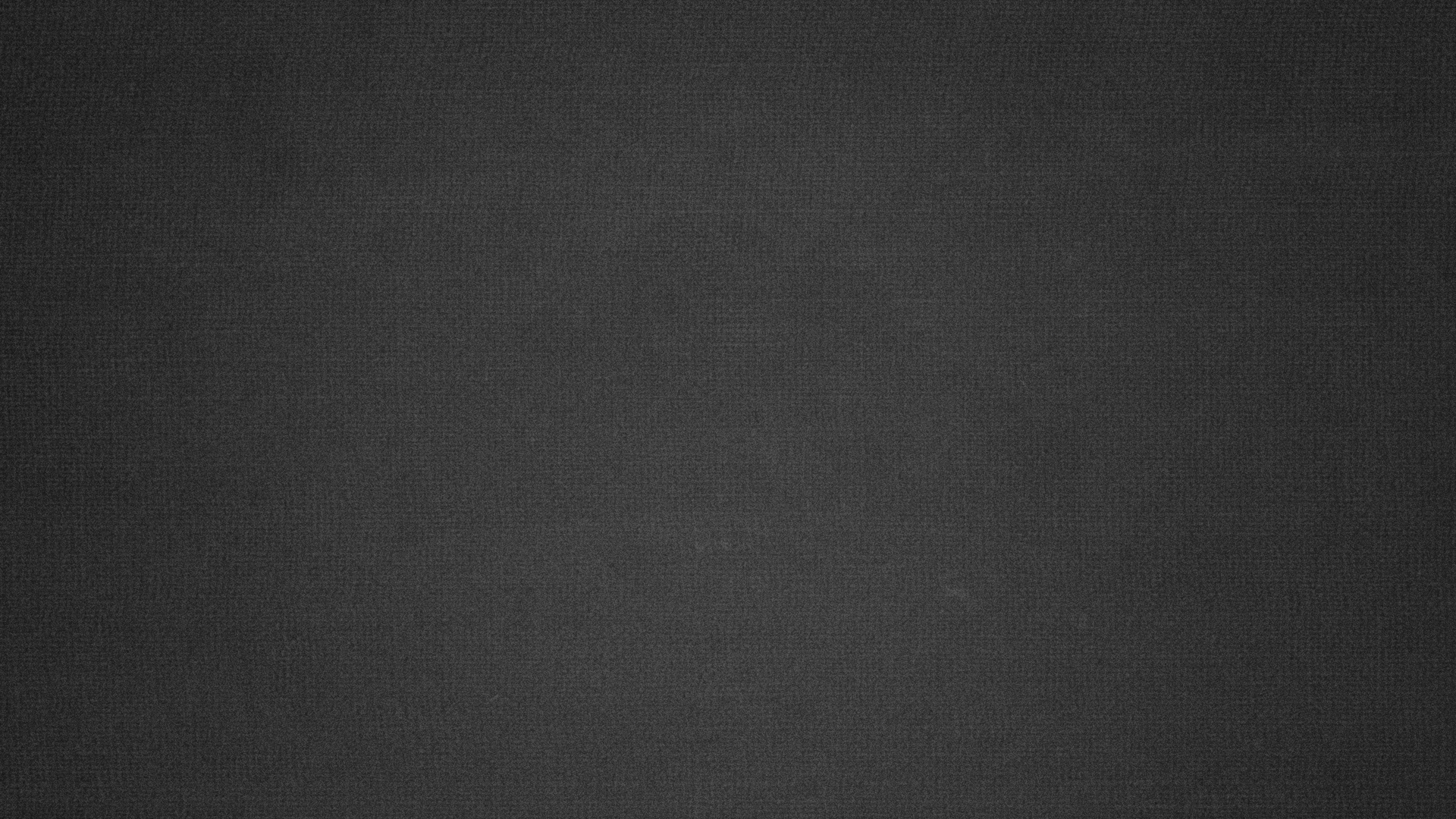 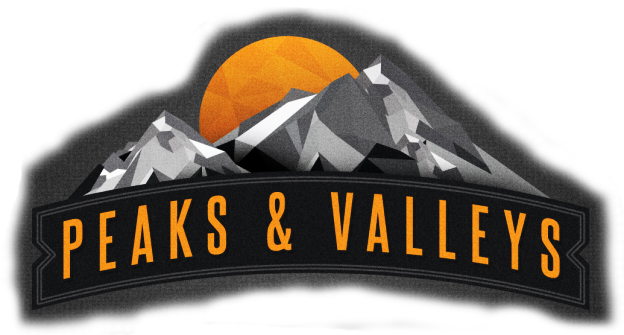